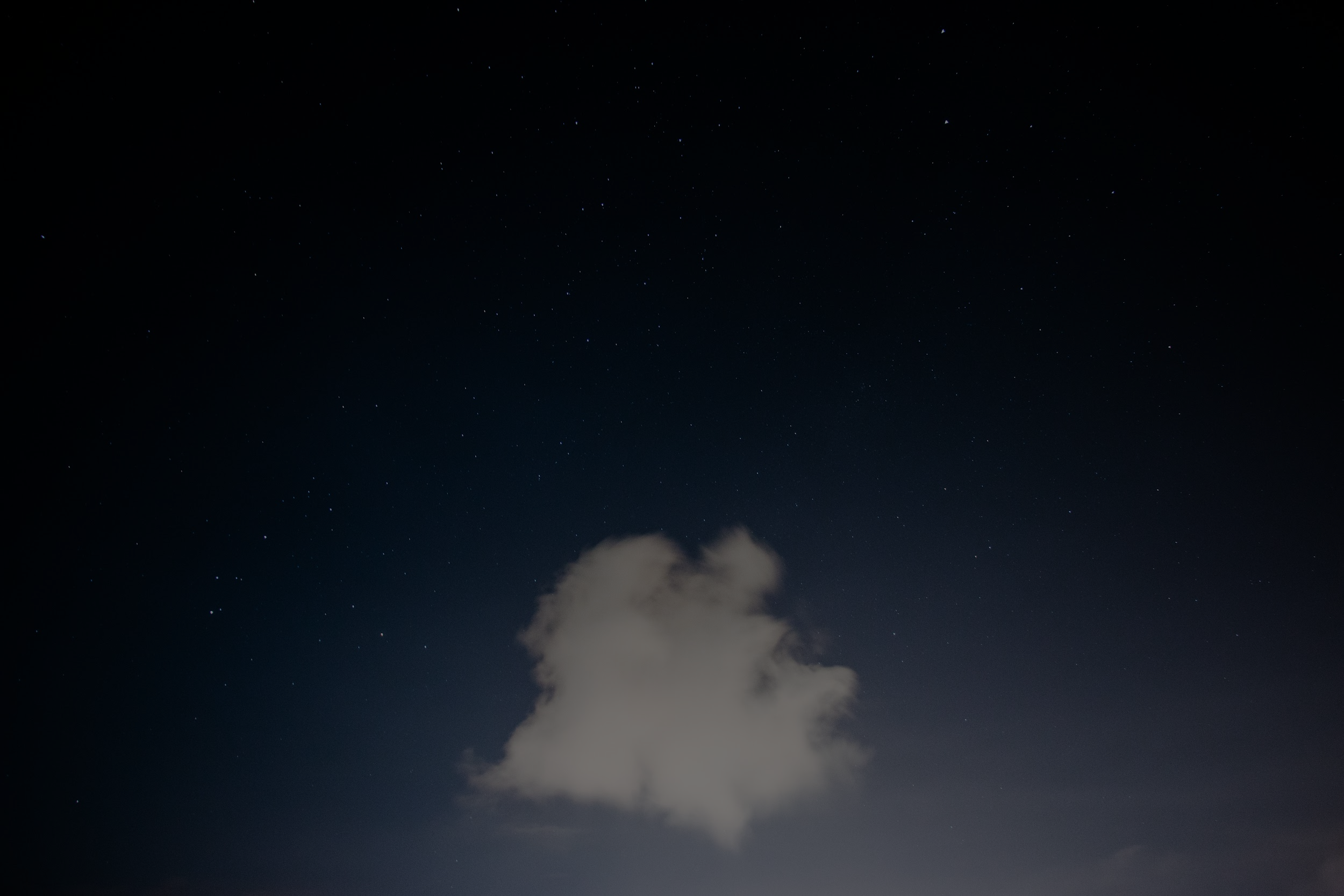 Vitamins
mm
Where it was discovered
It says the  it was discovered of synthesis of vitamins by U.S and Europeans chemist in the early 20th century.
It played a important role in the pharmaceutical industry as a based  extract and a chemical compound
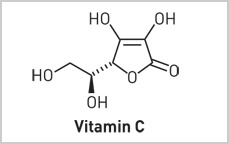 The chemical form  Vitamin C
That  it was introduced)

A person named tadeus Reichstein a chemist at swiss institute of technology develop a synthesis of vitamin c in 1933
What methods did you use in your experiment?
Lorem ipsum dolor sit amet, consectetur adipiscing elit
Incididunt ut labore et dolore
Consectetur adipiscing elit, sed do eiusmod tempor incididunt
Vitamin has two name that is know
1 vitamin c
2 asboric acid
Sales
The sales for vitamin C is the largest volume vitamins